Bioethics: A path forward to face future challenges
Vardit Ravitsky, PhD
President, The Hastings Center
@VarditRavitsky
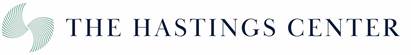 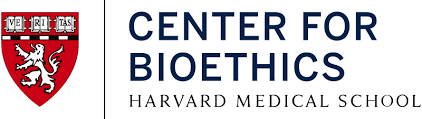 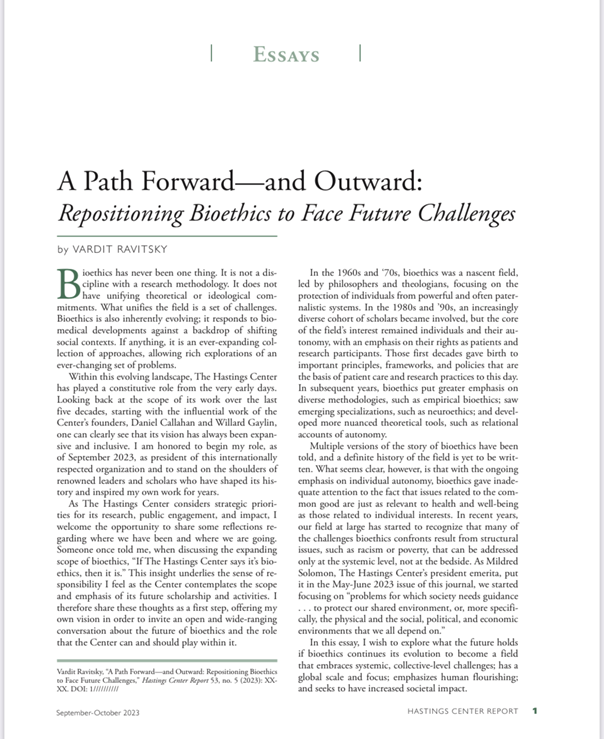 where we have been 	 where we are going
Bioethics 3.0 ?
where we have been 	 where we are going
1960s and ‘70s: a nascent field, led by philosophers and theologians, focusing on the protection of individuals from powerful and often paternalistic systems

1980s and ’90s: increasingly diverse cohort of scholars involved, but the core of the field’s interest remained individuals and their autonomy
where we have been 	 where we are going
In subsequent years – 
greater emphasis on diverse methodologies (empirical bioethics)
emerging specializations (neuro-ethics)
more nuanced theoretical tools (relational autonomy)
where we have been 	 where we are going
However, with the ongoing emphasis on individual autonomy
we gave inadequate attention to the fact that issues related to the common good 
are just as relevant to health and well-being as those related to individual interests
Repositioning bioethics – why now?
Lessons of the pandemic 
Existential and global challenges  
climate change, inequity, polarization, misinformation, trust, AI

Recognition of
The relevance of bioethics
The gaps in our scholarship & impact 

AI as an example of the need to be responsive
Repositioning bioethics – the ‘scope’ debate
The risk of diluting expertise & effectiveness 
Stick to patient care, healthcare delivery, emerging biotech, biomedical research

The need to expand for timely needed work 
Reinvigorating insights that were eclipsed early in our history 
Callahan’s common good
Potter’s ecological and global bioethics
Jonas’ responsibility for the whole of nature & future generations
A possible future
Explore what the future holds if bioethics continues its evolution to become a field that 
embraces systemic, collective-level challenges
has a global scale and focus
emphasizes human flourishing
seeks to have increased societal impact

I offer this vision to invite an open and wide-ranging conversation about the future of bioethics
A path forward – and outward
From individual to collective-level issues 
From local to global 
From human health to human flourishing 
From scholarship to impact 
From a field to a hub
A path forward – and outward
From individual to collective-level issues 
From local to global 
From human health to human flourishing 
From scholarship to impact 
From a field to a hub
From individual to collective-level issues
Need to acknowledge -  
familial, cultural, organizational, and societal contexts that must be considered
ethical dimensions of social determinants of health and of health disparities
resource-allocation challenges are present in every aspect of health care

our conceptual tools for addressing issues of justice, fairness, and equity are underdeveloped and need to become much more sophisticated
From individual to collective-level issues
Shift - 
from negative rights and the protection of the individual against systemic forces 
to a consideration of positive rights, to asking what humans owe each other
From individual to collective-level issues
From - 
research ethics principles focused on protection from exploitation
to those addressing the right to be included in research
to solidarity and a possible responsibility to participate in research
From individual to collective-level issues
The Covid-19 pandemic was a dramatic wake-up call for bioethics
We needed public health ethics principles to cope with tensions between indi­vidual freedoms and the common good
lockdowns, curfews, school closures, or vaccine mandates

Theories of justice and resource-al­location frameworks were needed to feed into policies sur­rounding 
triage protocols, national vaccination priorities, and the debate regarding vaccine nationalism versus global vaccine equity
A path forward – and outward
From individual to collective-level issues 
From local to global 
From human health to human flourishing 
From scholarship to impact 
From a field to a hub
From local to global
New, epidemiological, meaning to the notion of the global village
Other challenges that are coming our way, giving additional mean­ings to the notion of an interconnected world
digital economy and the integration of artificial intelligence (AI) into every aspect of human lives
From local to global
Normative concepts of global justice, equity, solidarity, and what all human beings owe each other
move be­yond the focus on the values of individuals 
and of the dif­ferent communities and cultures in which individuals are situated
 to those that undergird a truly global bioethics

Thinking globally also means learning to take diver­sity seriously
A path forward – and outward
From individual to collective-level issues 
From local to global 
From human health to human flourishing 
From scholarship to impact 
From a field to a hub
From human health to human flourishing
move beyond a focus on human health 
set the more ambitious goal of exploring the conditions for hu­man flourishing

Attention to factors such as race, indigeneity, gender, sexuality, and disability are crucial for understanding and overcoming the systems of oppression that stand in the way of the flourishing of all
more ambitious bioethics should be about removing barriers to flourishing and build­ing societies that promote it
From human health to human flourishing
…poverty, racism, war, global warming, misinfor­mation, gun violence, domestic violence, homelessness, threats to de­mocracy…..
Are these ‘bioethical issues’?
A path forward – and outward
From individual to collective-level issues 
From local to global 
From human health to human flourishing 
From scholarship to impact 
From a field to a hub
From scholarship to impact
Bioethics - 
Produced superb scholarship and a lit­erary canon
Built a rich and nuanced knowledge base, both conceptual and empirical
used this expertise to contribute to decision-making
engage regularly with the media and mak­e genuine efforts to make bioethics more accessible to the general public
But - at the end of the day, mainstream bioethics resides in the academic world
From scholarship to impact
Acknowledge impact as a core mission, one of equal value to scholarship 
Impact can mean various things:
policy development
implementation of recommendations 
public engagement and education 
mainstream and social media
From scholarship to impact
Such contributions should not be seen as pe­ripheral to our mission
They should be key considerations in how we 
train bioethicists
formulate our research questions and write our grant proposals, e
valu­ate our achievements

Going forward, we should acknowledge the importance of impact and design our field to meet its challenges.
A path forward – and outward
From individual to collective-level issues 
From local to global 
From human health to human flourishing 
From scholarship to impact 
From a field to a hub
From a field to a hub
We mapped the regions of our terri­tory: 
delineated specialties such as clinical ethics, research ethics, and public health ethics
identified subfields of in­terest, such as reproductive ethics, animal ethics, and now AI ethics
From a field to a hub
I propose the metaphor of bioethics as a hub – building bridges beyond our own territory, beyond interdisciplinar­ity, to become a convening force that operates as a hub
expanding its mission and scope in the ways I described means that we need even more players
does not mean that all these players should be seen as, or define themselves as, bioethicists
means that we are recognized enough to use our convening power and become a hub of thinking and activity
A path forward – and outward
From individual to collective-level issues 
From local to global 
From human health to human flourishing 
From scholarship to impact 
From a field to a hub 

Let’s discuss!